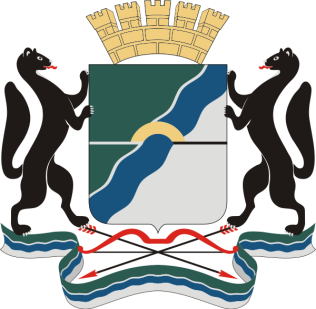 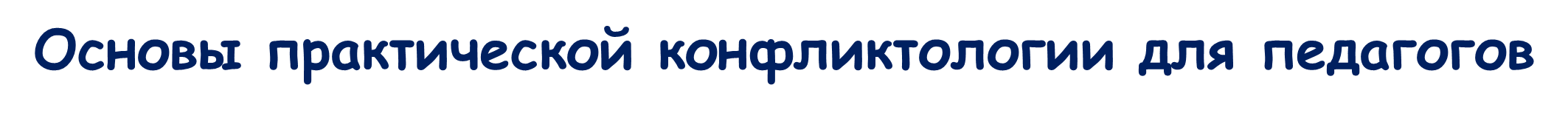 Современный подход
Важное условие обеспечения безопасности образовательной среды – своевременная профилактика и конструктивное разрешение конфликтов, повышение конфликтной компетентности всех участников образовательных отношений.
Результаты анкетирования:
у трёх воспитателей из 35 конфликты возникают часто, 
реже у 12 педагогов, у остальных 20 – крайне редко.

Инициаторами в основном выступают родители, реже воспитатели (в зависимости от ситуации).

Самые популярные причины конфликтов:
Различие взглядов на воспитание родителя и педагога.
Занятость родителей и перекладывание ответственности за воспитание своего ребенка на педагогов (пассивность родителей).
Непонимание родителями образовательного процесса в ДОУ(несоблюдение правил, режимных моментов).
Эгоизм и нежелание родителей считаться с другими людьми (зацикленность на своём ребенке, нежелание идти на уступки). 
Неуважение к воспитателям (не прислушиваются к рекомендациям, завышенное самомнение, неуместные жалобы и претензии).
Обмен опытом:
Как Вы обычно выходите из трудных ситуаций в общении с родителями?
Мирная беседа, спокойно реагирую на претензию, выслушиваю, а потом спокойным тоном голоса, с улыбкой на лице успокаиваю себя и родителя, объясняю, пробую найти общий язык, предлагаю найти компромисс , сглаживаю назревший конфликт «Давайте вместе подумаем, как будет лучше в данной ситуации для ребёнка, для вас и для нас» и уже вместе ищем золотую середину.
Прежде чем обозначить родителю замечание к его ребёнку, хвалю ребёнка за другие качества, поступки. Это метод гамбургера (сначала похвалить такого ребёнка, потом сделать замечание, в конце еще комплимент).
Помогает чувство юмора.
Советуюсь с опытными коллегами и специалистами (методист, психолог, логопед, дефектолог), либо сразу обращаюсь к заведующей для срочного разбора ситуации.
Тактично даю совет, приводя примеры из жизни других детей.
В случае своей неправоты, признаю это и вежливо извиняюсь.
Использую методы профилактики: стараюсь не доводить трудную ситуацию до конфликтной, анкетирование, родительские собрания, разъяснительные индивидуальные беседы, иногда обсуждаю ситуацию лично в вотсапе или по телефону, приглашаю посетить режимные моменты в группе.
Рабочее определение  конфликта
Конфликт – столкновение противоположно направленных или несовместимых потребностей, мотивов, интересов, представлений, мнений, целей, ценностей.
Составление кластера
назовите любые ассоциации, возникающие у Вас, когда Вы слышите слово «конфликт»…
Сущностные характеристики    социального конфликта (по Н.В. Гришиной)
1. Биполярность – наличие и противостояние разных начал.
2. Наличие  субъектов как носителей конфликта.
3. Активность субъектов.
4. Повышенный эмоциональный фон.
Двойственная природа социальных конфликтов
Конфликт несет  в себе два начала:  разрушительное и созидательное.
     Вопросы для обсуждения:
 В чем заключается разрушительное начало конфликта? К каким «разрушениям» может привести конфликт в образовательной организации?
 В чем заключается созидательное начало конфликта?  Чему может способствовать конфликт между участниками образовательных отношений?
Двойственная природа социальных конфликтов
Негативные последствия
Позитивные последствия
Вопрос для размышления:
От чего зависит конструктивный характер  конфликта?
Факторы, влияющие на конструктивное разрешение конфликта:
наличие общих ценностей;
наличие времени для обсуждения проблем;
стремление участников не затягивать поиск решения;
наличие у участников опыта решения подобных проблем;
нормальные отношения до конфликта;
Факторы, влияющие на конструктивное разрешение конфликта
наличие третьей стороны, заинтересованной в конструктивном разрешении конфликта;
признание предмета конфликта менее значимым, чем сохранение отношений и совместной деятельности;
выбор каждым участником конструктивной стратегии поведения в конфликте.
Вопрос для обсуждения:
Какие стратегии поведения возможны в конфликте?
Стратегии поведения в конфликте:
противоборство,соперничество, конкуренция (открытая борьба за свои интересы, отстаивание своей позиции с полным игнорированием интересов партнёра)
избегание, уклонение (стремление выйти из конфликтной ситуации, не разрешая её)
уступчивость (подстройка под собеседника, отказ от своих интересов)
компромисс (решение конфликта через взаимные уступки)
сотрудничество (предполагает поиск решения, которое бы не только удовлетворило интересы обеих сторон, но и позволило бы им извлечь пользу из конфликта)
Структура   конфликта (необходима для анализа  конфликта)
Участники конфликта.
Условия возникновения и развития конфликта.
Предмет конфликта. 
      (Предметом конфликта может быть любой предмет (вещь), право, возможность, соблюдение/ несоблюдение правил).
Действия участников.
Исход конфликта.
Практикум по  конфликтологии
Анализ конфликтных ситуаций по схеме:
кто является участниками конфликта?
что послужило поводом для конфликта?
что является предметом конфликта?
что является подлинной причиной конфликта?
какие стратегии поведения в конфликте используют участники?
каков возможный исход конфликта?
что может повлиять на конструктивное (неконструктивное) разрешение конфликта?
Пример конфликтных ситуаций для анализа
Ситуация 1. Во время прогулки ребенок упал и сильно ударился головой. Это произошло вечером, за ребенком вот-вот должна прийти мама. Так получилось, что номера телефона мамы не оказалось под рукой. Скорую помощь решили не вызывать, дождаться мамы. Мама пришла очень раздраженная, уставшая после тяжелого трудового дня. Задача — донести до мамы негативную информацию. 
Как правильно это сделать?
Пример конфликтных ситуаций для анализа
Ситуация 2. Ребенок дома рассказал маме о том, что воспитатель его все время ругает, во время обеда заставляет его есть стоя, обзывает. Мама очень разозлилась и хочет серьезно поговорить с воспитателем.  
 Как воспитателю вести себя в этой ситуации?
Пример конфликтных ситуаций для анализа
Ситуация 3. Ребенок очень агрессивен. Постоянно обижает других детей: толкается, обзывается, может ударить. Дети постоянно жалуются своим родителям на этого ребенка. Родители обиженных детей попросили воспитателя поговорить с родителями агрессивного ребенка. 
 Как должен поступить воспитатель?
«Неожиданным для меня сегодня стало…»


«Я и раньше знал, то, что…»



«Вот теперь я…»



«Самым полезным для меня сегодня было…»